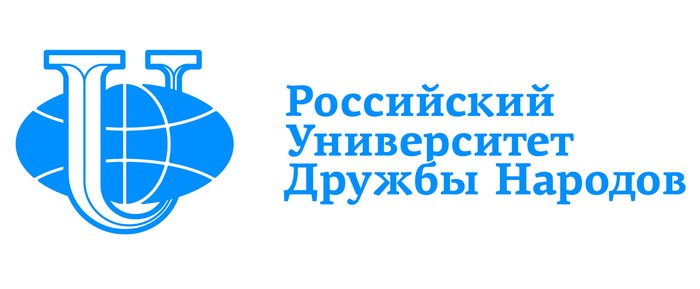 ВЫСШАЯ ШКОЛА 
ПРОМЫШЛЕННОЙ ПОЛИТИКИ И ПРЕДПРИНИМАТЕЛЬСТВА
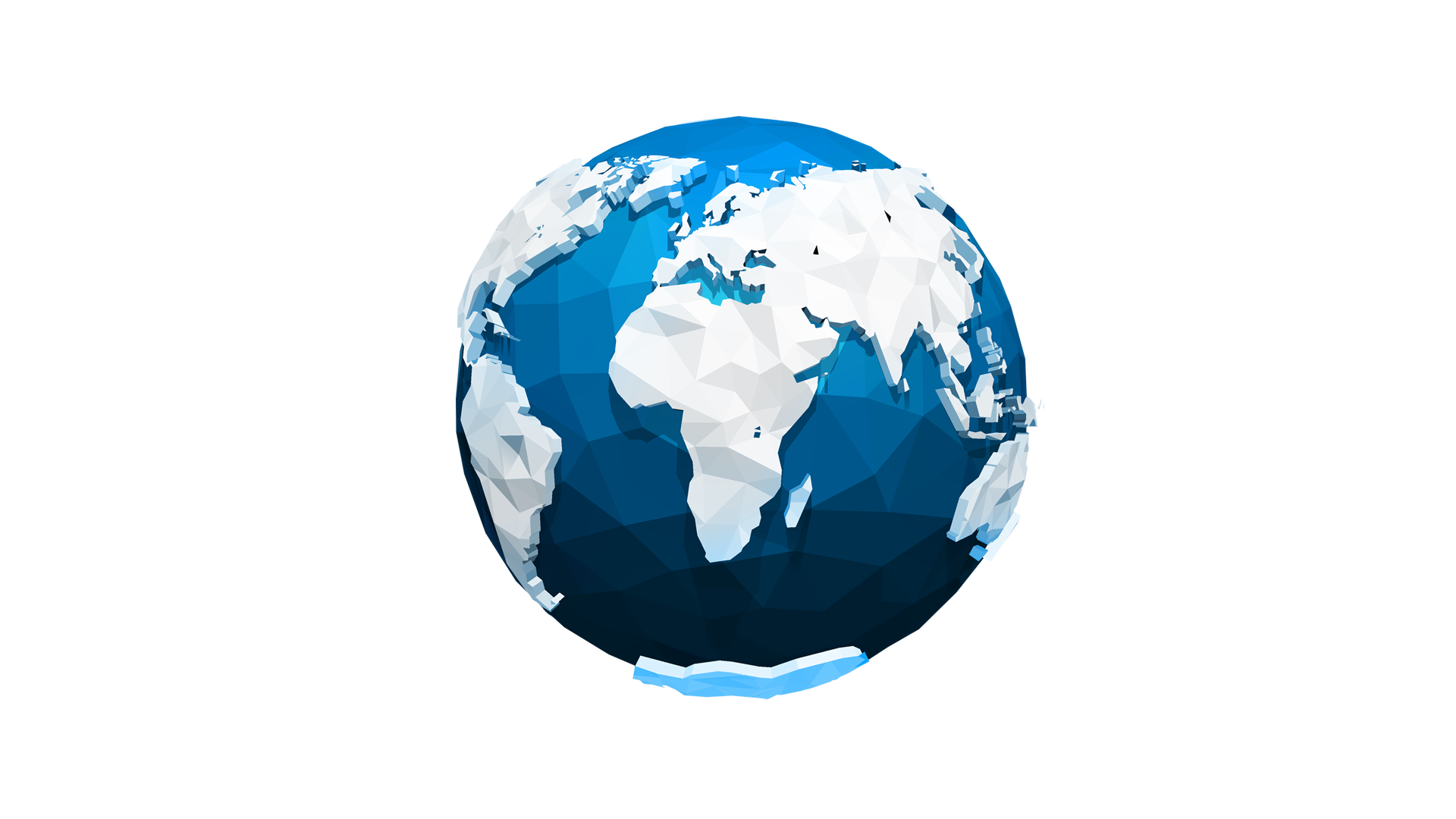 АСПИРАНТУРА 
Образовательная программа подготовки кадров 
высшей квалификации
направление З8.06.01 «Экономика»
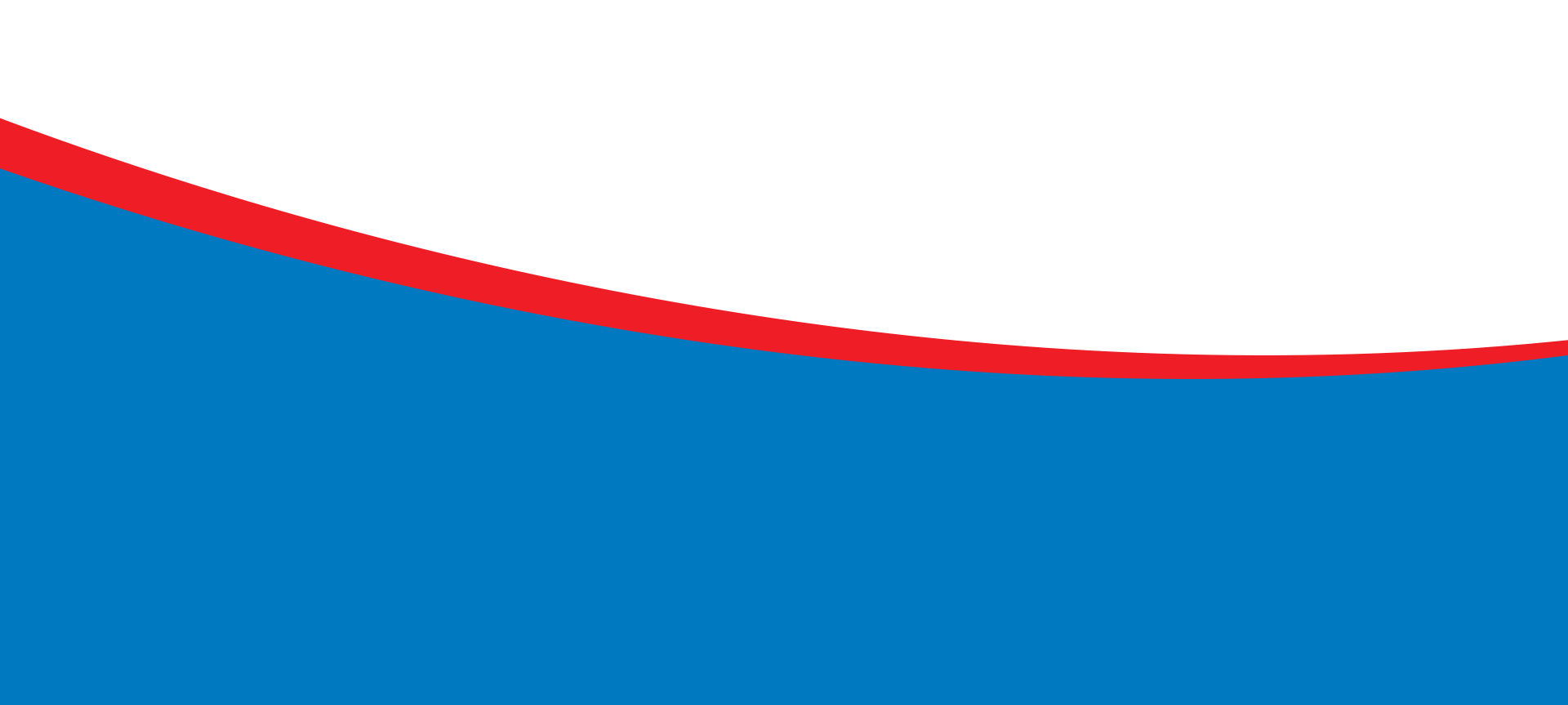 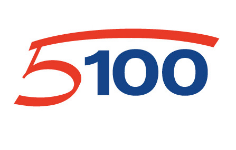 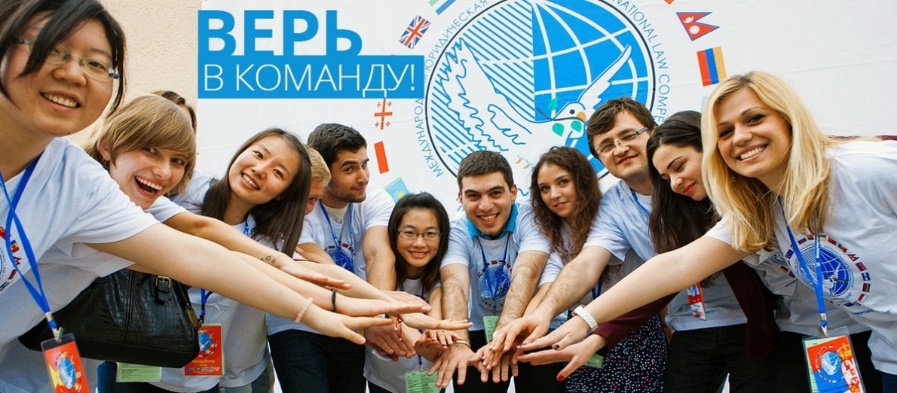 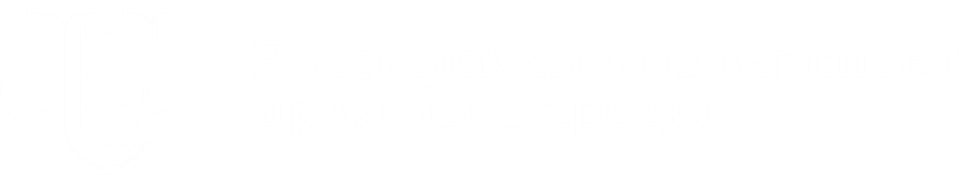 ОБЪЕДИНЯЯ ЗНАНИЕМ ЛЮДЕЙ РАЗНЫХ КУЛЬТУР, РУДН ФОРМИРУЕТ ЛИДЕРОВ, КОТОРЫЕ ДЕЛАЮТ МИР ЛУЧШЕ
КТО МЫ?
2
Мы аспиранты, молодые ученые,  опора будущей науки России, представители Высшей школы промышленной политики и предпринимательства. Наша миссия состоит в подготовке кадров высшей квалификации, подготовке исследователей, преподавателей-исследователей, способных осуществлять научно-исследовательскую деятельность в области экономики и преподавательскую деятельность по образовательным программам высшего образования, с учетом современных требований. Кроме этого наши выпускники  ведут свою профессиональную деятельность в области управления бизнесом в крупных промышленных компаниях и корпорациях. Какая же задача стоит перед нами на данный момент?
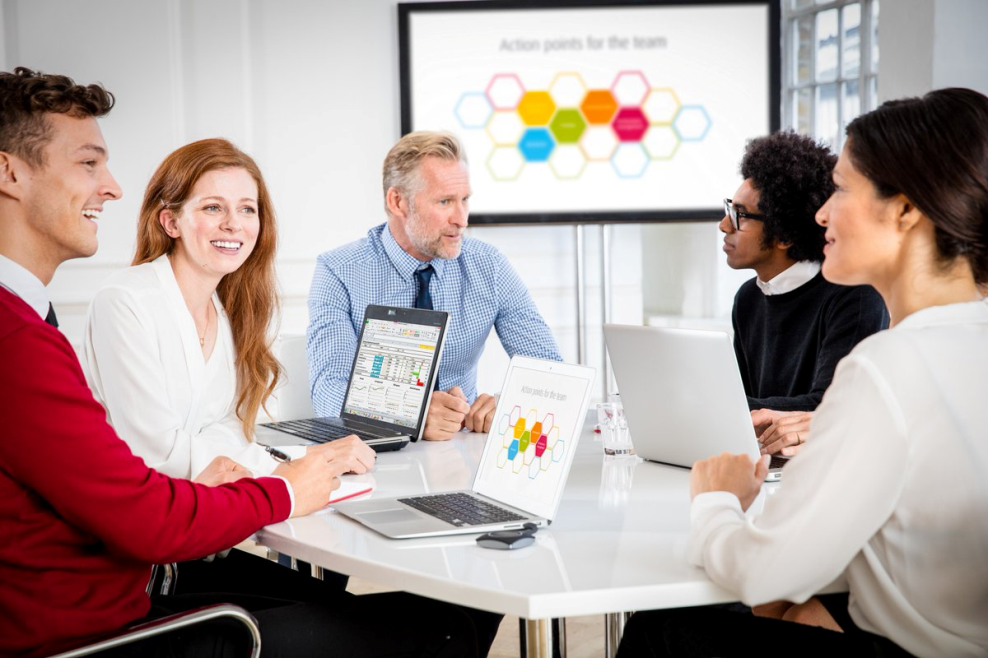 Область профессиональной деятельности выпускников, освоивших программу аспирантуры включает экономическую теорию, регулирование и планирование управлением, экономика и управление предприятием, отраслями и межотраслевыми комплексами, менеджмент, экономика инновациями, экономика предпринимательства. Анализ состояния и тенденций развития научной и научно-педагогической деятельности в сфере экономики показывает, что формирование и управление базой знаний данной области является важным фактором повышения потенциала и конкурентоспособности отечественных образовательных учреждений высшего образования, научно-исследовательских организаций и инновационно-активных
компаний, осуществляющих научную и образовательную деятельность. 
Целью нашей программы является:
Развитие у обучающихся личностных качеств, отвечающих требованиям современной экономики для работы в высших учебных заведения, научно-исследовательских организациях и других структурах, осуществляющих научные исследования и обучение и подготовка, защита диссертаций на соискание ученой степени кандидата экономических наук в области группы специальностей 5.2.-Экономика.
Федеральное государственное автономное образовательное учреждение высшего образования
              «РОССИЙСКИЙ   УНИВЕРСИТЕТ   ДРУЖБЫ   НАРОДОВ»
ВЫСШАЯ ШКОЛА ПРОМЫШЛЕННОЙ ПОЛИТИКИ И ПРЕДПРИНИМАТЕЛЬСТВА
3
УТВЕРЖДЕНО
                                                              Ученым Советом ВШППиП
                                                              от «28» января 2022 года,
                                                              протокол №6
.
Программа ВСТУПИТЕЛЬНЫХ ИСПЫТАНИЙ
 
       для поступающих в аспирантуру по направлению: 5.2 «Экономика» 
                  научные специальности: 5.2.6. - «Менеджмент»;
                     5.2.3. – «Региональная и отраслевая экономика»
ПОРЯДОК ПРОВЕДЕНИЯ ВСТУПИТЕЛЬНОГО ИСПЫТАНИЯ
      в форме компьютерного тестирования на программы подготовки кадров       
        высшей квалификации (аспирантура)по направлению 5.2. «Экономика»
4
Программа вступительных испытаний составлена  согласно требований РУДН к структуре программ подготовки научных и  научно-педагогических кадров в аспирантуре,  утвержденного приказом ректора  №139 от 09 марта 2022 года «Об утверждении самостоятельно устанавливаемых требований РУДН к структуре программ подготовки научнх и научно-педагогических кадров в аспирантуре, условиям их реализации, срокам освоения  программ, образовательных технологий и особенностей отдельных категорий обучающихся в аспирантуре и по специальностям ординатуры, самостоятельно устанавливаемым Российским университетом дружбы народов (СУТ РУДН).
            Вступительный экзамен проводится в соответствии с расписанием, утвержденным приказом ректора. 
Программа вступительных испытаний для поступающих в аспирантуру по направлению 5.2. – «Экономика» предназначена для подготовки к сдаче вступительных экзаменов по дисциплине: - «Экономика» 
Содержание программы вступительных испытаний по дисциплине «Экономика» является общим для всех профилей подготовки: «Менеджмент», «Экономика инноваций». Программа содержит характеристику основных тем разделов по каждой из перечисленных дисциплин, список литературы, необходимой для подготовки к сдаче вступительного экзамена, и примерного перечня вопросов для подготовки к экзамену.
Порядок проведения вступительного экзамена.
В соответствии с «Особенностями приема в федеральное государственное автономное образовательное учреждение высшего образования «Российский университет дружбы народов» на обучение по образовательным программам высшего образования – программам подготовки научно-педагогических кадров в аспирантуре на 2022/23 учебный год» (приняты Ученым советом РУДН 11 апреля 2022 г. протокол № 8 и утверждены приказом ректора от 14 апреля 2022 г. № 225) вступительные испытания по специальной дисциплине при приеме на обучение по программам подготовки кадров высшей квалификации на направление 5.2 «Экономика» проводятся в форме теста, формируемого электронной системой сопровождения экзаменов (ЭССЭ) методом случайной выборки заданий из подготовленного банка (всего в банке тестовых заданий 60 вопросов) тестовых заданий, с автоматической проверкой ЭССЭ правильности выполненных заданий (компьютерный тест).
 Сам компьютерный тест состоит из 25 вопросов с выбором одного правильного ответа из множества. В тест включены вопросы в соответствии с выбранным профилем подготовки. На выполнение всего теста отводится 60 минут.
Тест оценивается из 100 баллов. Для вопросов с выбором одного правильного ответа: за правильный ответ начисляется 2 балла, за неправильный - ноль.
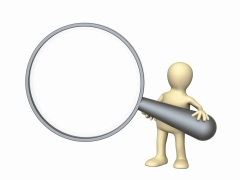 Общие требования
6
На экзамене поступающий в аспирантуру должен:
  - знать теоретические основы и закономерности развития экономических систем;
- знать основные тенденции и направления развития экономических наук;
- уметь анализировать современные экономические проблемы в рамках одного из профилей подготовки; 
- иметь представление об основных методах научно-исследовательской деятельности;
-иметь представление о разработке и использовании экономического инструментария для решения различных экономических задач;
- иметь представление об информационных технологиях для обработки различных видов информации
При подготовке к экзамену по «Экономике» необходимо иметь в виду следующие критерии оценивания ответов:
- знание учебного материала предмета (учебной дисциплины);
- наличие аналитического мышления;
- владение категориальным аппаратом;
- владение экономико-математическим инструментарием;
- умение применять теоретические знания для анализа конкретных экономических ситуаций;
- общий (культурный) и специальный (профессиональный) язык ответа.
ОСОСНОВНЫООСосНАоосРАВЛЕНИЯ ИССЛЕос
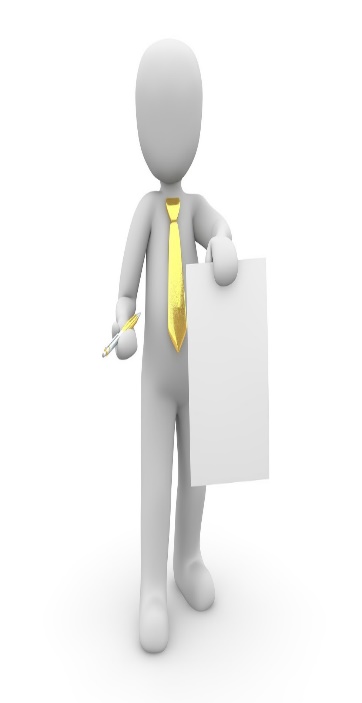 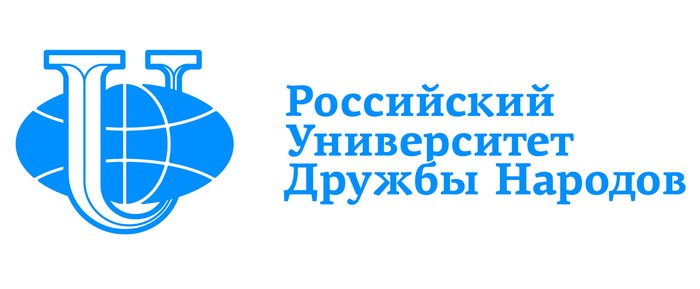 7
Содержание программы подготовки к вступительным испытаниям по дисциплине «Экономика»
Тема 1. Менеджмент
 
Формирование и развитие научных основ менеджмента. Стратегический менеджмент и синергетический подход. Вопросы методологии менеджмента. Принципы, методы, научные теории и подходы управления. Система управления.  Функции менеджмента: планирование, организация, мотивация и контроль как функции менеджмента. Организационные структуры управления. Ресурсное обеспечение менеджмента.  Коммуникации в менеджменте. Основы теории принятия управленческих решений. Управление рисками. Власть и партнерство. Руководство в менеджменте. Лидерство. Стили и виды управления. Социальная ответственность и этика управления. Конфликт и структура конфликта. Коллектив. Управление персоналом. Кадровый потенциал организации. Делегирование полномочий: сущность и содержание. Организационная культура. Планирование деловой (профессиональной) карьеры. Мотивация поведения в процессе трудовой деятельности. Профессиональная и организационная адаптация персонала. Особенности менеджмента различных видов деятельности
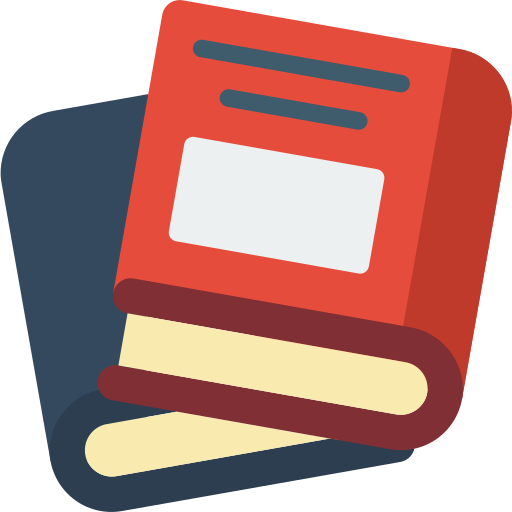 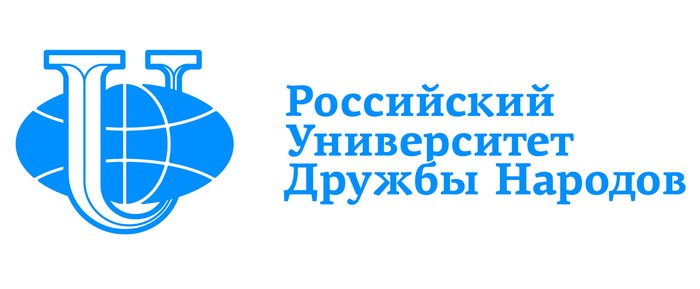 8
Содержание программы подготовки к вступительным испытаниям по дисциплине «Экономика»
Тема 2. Экономика предприятий.
 
	Предприятие как основной субъект предпринимательской деятельности. Жизненный цикл предприятия. Внешняя среда предприятия. Факторы прямого и косвенного воздействия на деятельность предприятия. Организационная структура предприятия. Классификация организационных структур управления. Ресурсы предприятия: состав и классификация. Ресурсный потенциал и ресурсная концепция предприятия. Основной капитал и нематериальные активы предприятия. Оборотный капитал предприятия. Персонал и оплата труда на предприятии. Модель функционирования предприятия в рыночной среде, основные цели и показатели его конкурентоспособности. Разработка и реализация программы маркетинговой деятельности предприятия. Система планов предприятия. Издержки производства и себестоимость.  Прибыль предприятия и рентабельность. Инновационная деятельность предприятия. Инвестиционная деятельность предприятия. Внешнеэкономическая деятельность предприятия. Санация (финансовое оздоровление) и банкротство предприятия.
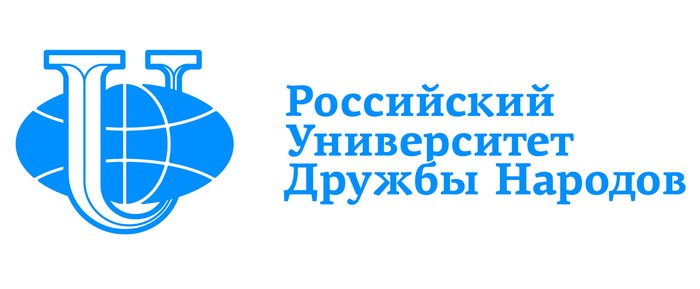 9
Содержание программы подготовки к вступительным испытаниям по дисциплине «Экономика»
Тема 3. Экономика инноваций.
 
 Основные понятия инновационного развития.  Экономика знаний.  Инновации и смена технологических укладов. Инновации и инновационный процесс. Статистическое измерение инновационных процессов.  Статистика инноваций. Современный уровень инновационного развития российской экономики. Государственное регулирование инновационной деятельности.  Стратегия инновационного развития России на период до 2022 г.  Организационные формы инновационной деятельности. Практика функционирования инновационной инфраструктуры в России.  Инновационные стратегии предприятий и корпораций. Бизнес-планирование инноваций. Проблемы научно-технического форсайта. Финансирование инновационной деятельности. Венчурное предпринимательство. Венчурные фонды в России. Малые инновационные предприятия. Кластеры в инновационном развитии экономики. Интеллектуальная собственность. Оценка и коммерциализация интеллектуальной собственности. Инновационный проект. ТЭО инновационного проекта. Оценка эффективности и управление рисками инноваций. Современный этап инновационной политики РФ.
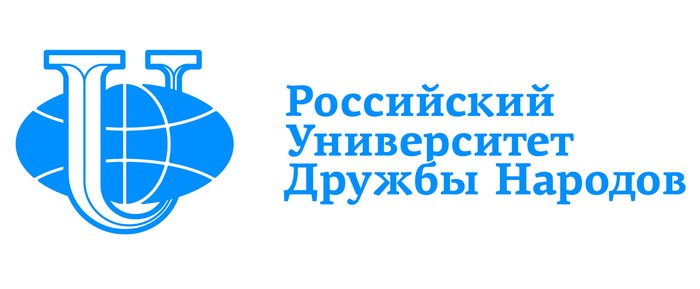 10
Вопросы для подготовки к вступительному экзамену
по профилям «Менеджмент», «Экономика инноваций»
Виды производственных процессов, принципы их рациональной организации. Производственный цикл и производственная структура предприятия.
Закономерности инновационного развития. Теория технологических укладов С.Глазьева  Технологические уклады в России. 
Значение инновационной политики государства. Механизм государственной поддержки инновационной деятельности предприятий. Состояние и перспективы обеспечения  технологических инновационных приоритетов в России. 
Малый бизнес: критерии, экономическое содержание и значение.
Модель функционирования предприятия во внешней среде. Внутренняя среда и ее составляющие.
Мотивация и потребности персонала предприятия. Критерии и системы мотивации труда.
Оборотные средства предприятия. Понятие, состав и структура.  Показатели использования оборотных средств.
Организационно-правовые формы и современные тенденции развития некоммерческих организаций.
Организационно-правовые формы научно-технической кооперации. Региональная научно-техническая политика.
Организационно-правовые формы хозяйствования: формирование уставного капитала, распределение ответственности и финансовых результатов. 
Организационные инновации в предпринимательской деятельности Научно-технологические парки, бизнес-инкубаторы.
Организация и нормирование труда на предприятии.  Производительность труда и методика ее определения. Формы и системы оплаты труда.
Понятие и виды организационных структур управления: преимущества и недостатки. Организация управления качеством продукции.
Понятие риска, виды и факторы рисков. Управление рисками.
Понятие цели управления.  Построение «дерева» целей. Методы и функции управления.
Понятие, сущность и классификация основных фондов. Виды оценки, амортизация основных фондов и нематериальных активов.
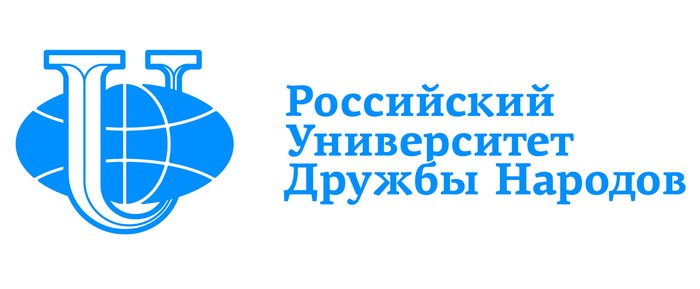 11
Вопросы для подготовки к вступительному экзамену
по профилям «Менеджмент», «Экономика инноваций»
17.Прибыль предприятия: виды и порядок формирования. Финансовые показатели деятельности предприятия.
18.Производственная мощность предприятия и методы ее определения. Показатели наличия и эффективности использования основных фондов предприятия. 
19.Себестоимость продукции (работ, услуг) и ее виды. Методы учета затрат и калькулирования себестоимости продукции.
20.Система методов управления.  Оценки эффективности принятых управленческих решений.
21.Система планов и организация планирования на предприятии. Технико-экономическое, оперативно-производственное и бюджетное планирование на предприятии
22.Стили управления, коммуникация, деловое и управленческое общение. Современные тенденции совершенствования менеджмента как профессиональной деятельности.
23.Стратегическое планирование. Этапы стратегического планирования. 
24.Сущность и виды менеджмента. Характеристика основных функций менеджмента. Принципы и научные школы менеджмента.
25.Сущность инновационного менеджмента, управленческие и технологические инновации
26.Сущность, типы, функции и элементы организационной культуры. Классификация конфликтов в организации. Этика и современный менеджмент.
27.Технологические, маркетинговые, финансовые, продуктовые, управленческие инновации. Имитация инноваций. Экономическая оценка инноваций.
28.Фирма как институт рыночной экономики.
29.Функции менеджмента в рыночной экономике: организация, планирование, мотивация и контроль деятельности экономического субъекта;
30.Юридические лица. Классификация видов юридических лиц, порядок их создания и ликвидации, формирование уставного капитала.
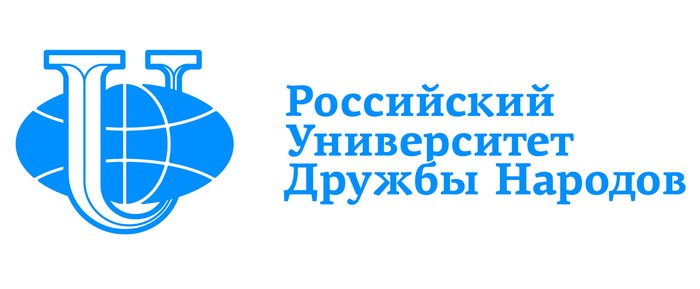 12
Литература для подготовки к вступительному экзаменув аспирантуру по дисциплине «Экономика»по профилю «Менеджмент», «Экономика инноваций»
Основная литература:
Балашов, А., П. Основы менеджмента: Учебное пособие / А. П. Балашов. М.: Вузовский учебник, 2019. —  112 c.
Теория отраслевых рынков / Е.Б. Колбачев и др. - М.: Феникс, 2019. —  272 c.
Экономика организации (предприятия, фирмы): Учебник / Под ред. проф. В.Я. Горфинкеля. М.: Вузовский учебник, 2018. —  318 c.
Экономика предприятия / Л. А. Чалдаева. — 5-е изд., перераб. и доп. М.: Юрайт, 2019. — 435 с.
Экономика фирмы (организации, предприятия): Учебник / О.В. Антонова, В.Я. Горфинкель, И.Н. Васильева. М.: Вузовский учебник, 2019. —  320 c.
Дополнительная литература:
Бланк, И.А. Основы финансового менеджмента. В 2 т. / И.А. Бланк. М.: Омега-Л, 2019. - 128 c. 
Володина, О.А. Стратегический и инновационный менеджмент: Учебное пособие / О.А. Володина. - М.: Academia, 2019. - 446 c. 
Друкер, Питер Ф. Задачи менеджмента в 21 веке: Пер. с англ.: / Питер Ф.   Друкер. М.: ИД «Вильямс», 2004. – 272 с.
Маркидос К. Новая модель бизнеса. Стратегия безболезненных инноваций. М.:  Альпина                                      Паблишерз, Юрайт, 2010, 304 с. 
Мескон, М.Х. Основы менеджмента / М.Х. Мескон, М. Альберт, Ф. Хедоури. М.: ИД Вильямс, 2016. —  672 c. 
Можаева, С.В. Экономика энергетического производства / С.В. Можаева. М.: Лань, 2019. —  272 c.
Розанова, Н. М. Теория отраслевых рынков. Учебник. В 2 частях. Часть 1 / Н.М. Розанова. М.: Юрайт, 2016. —  346 c.
Теория управления: учебник и практикум для академического бакалавриата / А. Л. Гапоненко, М. В. Савельева. — 2-е изд., перераб. и доп. М.: Юрайт, 2016. — 336 с.
Экономика предприятия (организации, фирмы): Учебник / О.В. Девяткин, Л.Г. Паштова, Н.Б. Акуленко. М.: Инфра-М, 2018. —  848 c.
Экономика предприятия: учебник / коллектив авторов; под ред. В.И.Гришина, Я.П.Силина. М.: КНОРУС, 2019. — 472 с. 
Управление инновационной деятельностью: Учебник под редакцией  А.П.Агарков, Р.С.Голов,-2 издание.-Москва,2020-204с.
Инновационный менеджмент: Учебник и практикум для вузов,А.А.Алексеев,2- е изд.перераб.и доп.-Москва: Издательство Юрайт,2021-259с.
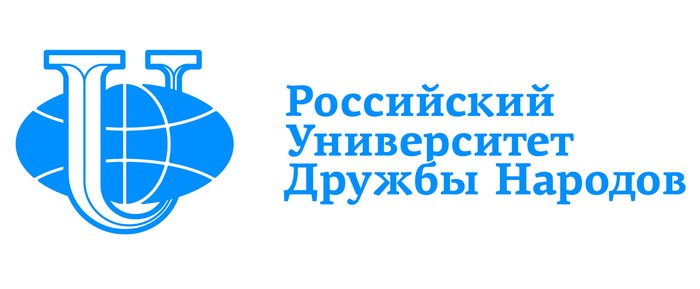 13
13.Анализ инновационной деятельности: Учебник и практикум для вузов- М.Б.Алексеев,   П.П.Ветренко.-Москва: издательство Юрайт 2021-303с.
14.Беляев, Ю. М. Инновационный менеджмент : учебник для бакалавров / Ю. М. Беляев. –2-е изд., стер. – Москва : Издательско-торговая корпорация «Дашков и К°», 2020. –218 с. 
15.Горфинкель, В. Я. Инновационный менеджмент : учебник / под ред. В.Я. Горфинкеля,
16. Т.Г. Попадюк. – 4-е изд., перераб. и доп. – Москва : Вузовский учебник : ИНФРА-М,   2021. — 380 с
17..Данилина, Е. И. Инновационный менеджмент в управлении персоналом : учебник для   бакалавров / Е. И. Данилина, Д. В. Горелов, Я. И. Маликова. – 2-е изд. – Москва :  Издательско-торговая корпорация «Дашков и К°», 2020. — 208 с
18..Дармилова, Ж. Д. Инновационный менеджмент : учебное пособие для бакалавров / Ж. Д.  Дармилова. – 2-е изд., стер. – Москва : Издательско-торговая корпорация «Дашков и К°», 2020. – 168 с.
19.Джуха, В. М. Инновационный менеджмент. Курс в схемах и таблицах : УЧЕБНОЕ ПОСОБИЕ по дисциплине «Инновационный менеджмент» (Электронный  ресурс) / В. М. Джуха, Т. А. Салтанова. – Ростов-на-Дону : Ростовский государственный экономический университет «РИНХ», 2020. – 68 с.
20.Зверева, Т. М. Необходимость обновления форм и методов управления в условиях использования инновационного менеджмента / Т. М. Зверева // Электронный научный журнал. – 2020. – № 1(30). – С. 67-21.Инновационный менеджмент в российском бизнесе / А. В. Борщева, М. С. Санталова, И. В. Соклакова, И. Л. Сурат. – 2-е издание. – Москва : Издательско-торговая корпорация «Дашков и К», 2020. – 198 с.
22.Инновационный менеджмент как объект управления / Ю. И. Минина, К. Д. Шляпин, Д. А. Евдокимова, А. И. Горбачева // Вестник современных исследований. – 2020. – № 7-7(37). – С. 52-58.
23.Инновационный менеджмент : учебник для вузов / под общей редакцией Л. П. Гончаренко. – 2-е изд., перераб. и доп. – Москва : Издательство Юрайт, 2021. – 487 с. 
24.Ключарев, Г. А. Инновационные предприятия в вузах: вопросы интеграции с реальным сектором экономики / Г. А. Ключарев, М. С. Попов, В. И. Савинков. – 2-е изд., испр. и доп. – Москва : Издательство Юрайт, 2021. – 382 с. 
25.Лапин, Н. И.  Теория и практика инноватики : учебник для вузов / Н. И. Лапин, В. В. Карачаровский. – 2-е изд. – Москва : Издательство Юрайт, 2021. – 350 с.
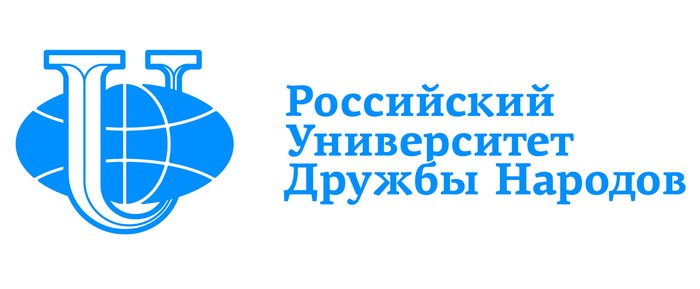 14
26.Лебедева, С. Р. О некоторых аспектах современного инновационного менеджмента: вызовы, инструменты, методы / С. Р.Лебедева, Н. Н. Покутняя // Инновации в управлении социально-экономическими системами (RCIMSS-2020) : Материалы национальной (всероссийской) научно-практической конференции. – Москва: Общество с ограниченной ответственностью «Русайнс», 2020. – С. 86-94.
27.Малыхина, М. Е. Организация и планирование инновационной деятельности на предприятии / М. Е. Малыхина // Результаты современных научных исследований и разработок : сборник статей IX Всероссийской научно-практической конференции, Пенза, 15 апреля 2020 года. – Пенза: «Наука и Просвещение» (ИП Гуляев Г.Ю.), 2020. – С. 38-41.
28.Мурашова, А. П. Инновационный подход в управлении предприятием / А. П. Мурашова // Трибуна ученого. – 2020. – № 11. – С. 567-577.
29.Новая парадигма развития менеджмента: гипотезы, концепции, практики. – Москва : Общество с ограниченной ответственностью «Русайнс», 2020. – 286 с.
30.Саксина, Е. В. Особенности инновационного менеджмента на предприятиях / Е. В. Саксина, И. С. Пулин // Формирование конкурентной среды, конкурентоспособность и стратегическое управление предприятиями, организациями и регионами : Сборник статей V Международной научно-практической конференции, Пенза, 11–12 мая 2020 года. – Пенза: Пензенский государственный аграрный университет, 2020. – С. 190-194.
31.Славнецкова, Л. В. Основы инновационного менеджмента : Учебное пособие / Л. В. Славнецкова. – Саратов : амирит, 2020. – 161 с.
32.Современные аспекты формирования инновационной экономики и менеджмента / К. А. Бармута, И. О. Богданова, Ю. К. Верченко [и др.]. – Ростов-на-Дону : Донской государственный технический университет, 2020. – 159 с.
33.Сурат В. И. Инновационный менеджмент : учебно-методическое пособие / В. И. Сурат, Е. В. Лебедева, И. В. Соклакова, М. С. Санталова. – Москва : Издательско-торговая корпорация «Дашков и К», 2021. – 145 с.
Тебекин, А. В. Инновационный менеджмент : Учебник для бакалавров / А. В. Тебекин. – 2-е изд., пер. и доп. – Москва : Издательство Юрайт, 2020. – 481 с.
34.Теоретическая инноватика : учебник и практикум для вузов / И. А. Брусакова [и др.] ; под редакцией И. А. Брусаковой. – Москва : Издательство Юрайт, 2021. – 333 с.
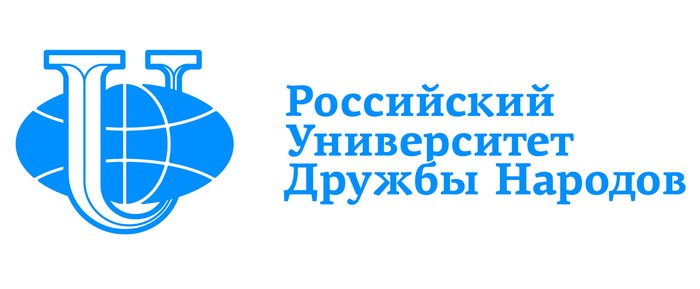 15
35Филатов, В. В. Современные проблемы инновационного менеджмента / В. В. Филатов, В. Ю. Мишаков, В. А. Данильчук // Развитие социально-экономического потенциала регионов: дифференциация и приоритеты : Сборник научных трудов по итогам проведения круглого стола, Москва, 24 сентября 2020 года / Под редакцией С.Г. Радько. – Москва: Федеральное государственное бюджетное образовательное учреждение высшего образования «Российский государственный университет имени А.Н. Косыгина (Технологии. Дизайн. Искусство)», 2020. – С. 215-220.
36.Хотяшева, О. М. Инновационный менеджмент : учебник и практикум для вузов / О. М. Хотяшева, М. А. Слесарев. – 3-е изд., перераб. и доп. – Москва : Издательство Юрайт, 2021. – 326 с. 
37.Цыганкова, В. Н. Практикум по управлению инновациями / В. Н. Цыганкова. – Волгоград : Волгоградский государственный технический университет, 2020. – 60 с.
38.Черняков, М. К. Управление инновационной деятельностью / М. К. Черняков, К. Ч. Акберов, Е. Н. Сарычева ; Под редакцией М.К. Чернякова. – Курск : Закрытое акционерное общество «Универ, 2020. – 104 с.
 Базы данных, информационно-справочные и поисковые системы:
Электронный каталог – база книг и периодики в фонде библиотеки РУДН.
Электронные ресурсы – в том числе раздел: Лицензированные ресурсы УНИБЦ (НБ):
Университетская библиотека ONLINE 
SPRINGER. Книжные коллекции издательства 
Вестник РУДН 
East View 
Универсальные базы данных 
eLibrary.ru 
Grebennikon 
Library PressDisplay 
SwetsWise 
Swets Wise online content 
University of Chicago Press Journals 
Электронная библиотека диссертаций РГБ
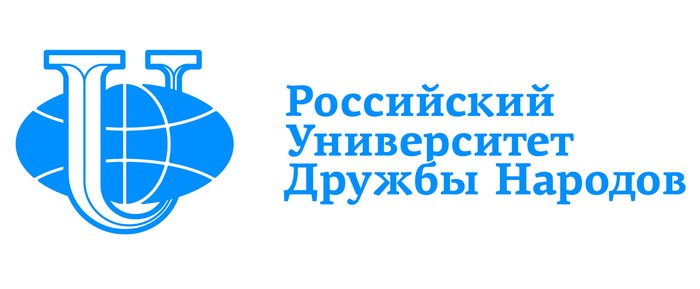 16
СПАСИБО ЗА ВНИМАНИЕ.
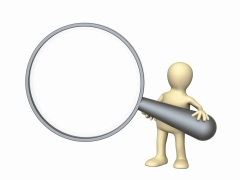 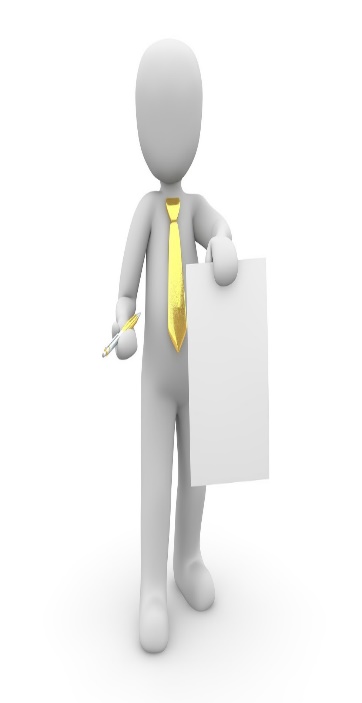